AVL a B-stromycvičení
2012-03-20
Radek Mařík
1.
Pravá rotace v uzlu U
a)   v podstromu s kořenem U přemístí pravého syna U.R uzlu  U do kořene. Přitom se uzel U stane levým synem uzlu U.R a levý  podstrom uzlu    U.R se stane pravým podstromem uzlu  U,
b)   v podstromu s kořenem  U přemístí levého syna U.L uzlu  U do  kořene. Přitom se uzel U stane pravým synem uzlu U.L a levý podstrom uzlu  U.L se stane pravým podstromem uzlu  U, 
c) v   podstromu s kořenem U přemístí pravého syna U.R uzlu U do  kořene. Přitom se uzel  U stane levým synem uzlu U.R a pravý  podstrom uzlu  U.R  se stane levým podstromem uzlu  U,
d)   v podstromu s kořenem  U přemístí levého syna U.L  uzlu U do kořene. Přitom se uzel  U stane pravým synem uzlu U.L  a pravý podstrom uzlu U.L se stane levým podstromem uzlu U.
2012-03-20
Radek Mařík
2.
RL  rotaci v uzlu u lze rozložit na
a) levou rotaci v pravém synovi uzlu u následovanou  pravou rotací v uzlu u,
b) pravou rotaci v pravém synovi uzlu u následovanou levou rotací v uzlu u, 
c)  levou rotaci v levém synovi uzlu u následovanou  pravou rotací v uzlu u, 
d) pravou rotaci v levém synovi uzlu u následovanou levou rotací v uzlu u.
2012-03-20
Radek Mařík
3.
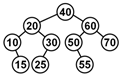 Na obrázku je uveden BVS,  který v průběhu práce vyvažujeme  
    (AVL strom). 
 Ten nyní upravíme tak, že z něj  odstraníme operací Delete uzly s klíči 50, 30, 25 v tomto pořadí. Rozhodněte, zda a jaká rotace bude během této úpravy použita.
2012-03-20
Radek Mařík
4.
Posloupnost:    13  11  10  6   15  2  4  21  24  17  7  29
Čísla ze zadané posloupnosti postupně vkládejte do prázdného AVL vyhledávacího stromu, který podle potřeby vyvažujete.  a)Jak bude vypadat takto vytvořený strom? 
b)  Poté odstraňte první tři prvky (míněno odstraňte postupně první vložený, druhý vložený a třetí vložený prvek). Jak bude vypadat výsledný strom? Pokud má odstraňovaný uzel dva potomky, nahrazujte ho vždy uzlem s minimální hodnotou klíče v pravém podstromu odstraňovaného uzlu.
2012-03-20
Radek Mařík
5.
Zdůvodněte pravdivost/nepravdivost tvrzení: Existuje AVL strom, v němž levý podstrom kořene obsahuje 4 uzly a pravý podstrom kořene obsahuje alespoň 12 uzlů.
2012-03-20
Radek Mařík
6.
Nakreslete AVL strom s 8 číselnými klíči tak, aby po vložení klíče s hodnotou 19 bylo nutno provést  

a) L rotaci v kořeni, 
b) L rotaci v uzlu, který není kořenem,
c) LR rotaci v kořeni, 
d) LR rotaci v uzlu, který není kořenem.
2012-03-20
Radek Mařík
7.
Docent Omylný tvrdí, že vždy, když se AVL strom vyváží některou z rotací (jednoduchou nebo dvojitou) následující po  smazání uzlu, sníží se tím také hloubka celého AVL stromu. Najděte k tomuto tvrzení protipříklad.
2012-03-20
Radek Mařík
8.
Předpokládejme, že každý uzel  AVL stromu obsahuje reference (ukazatele, pointry) na oba své potomky a na svého rodiče (reference obsahují NIL, pokud příslušné objekty neexistují). 
a). Určete, kolik maximálně referencí změní  svou hodnotu při jednoduché pravé rotaci v takto reprezentovaném AVL stromu.
b). Napište funkci, která provede pravou rotaci v uzlu x. Uzel x bude parametrem funkce. Funkce vrátí ukazatel na uzel, který byl před zahájením rotace levým potomkem x. ,
2012-03-20
Radek Mařík
9.
Jaký je minimální možný počet uzlů v AVL stromu s hloubkou 4? (Hloubka kořene je vždy 0). Nakreslete příslušný AVL strom.
Pokročilejší varianta: Jaký je minimální možný počet uzlů v AVL stromu s hloubkou D > 0?
2012-03-20
Radek Mařík
B-stromy
V tomto cvičení B-strom je řádu k, pokud každý jeho uzel, kromě kořene, musí obsahovat alespoň k klíčů a zároveň může obsahovat nejvýše 2k klíčů. 
Při mazání klíče ve vnitřním uzlu jej nahradíme vždy nejbližším větším klíčem v celém stromu.
2012-03-20
Radek Mařík
10.
.  Do  B-stromu znázorněného na obrázku vložíme postupně klíče 14, 10.  Pak bude kořen obsahovat klíč/klíče...
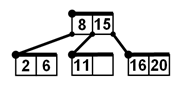 2012-03-20
Radek Mařík
11.
Do  B-stromu znázorněného na obrázku vložíme postupně klíče 7, 5. Pak bude kořen obsahovat klíč/klíče...
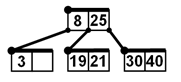 2012-03-20
Radek Mařík
12.
Z B-stromu znázorněného na obrázku odebereme  postupně klíče 4, 35. Pak bude kořen obsahovat  klíč/klíče...
a) 18      b) 18, 28       c)  20       d)  20, 28       e)  28
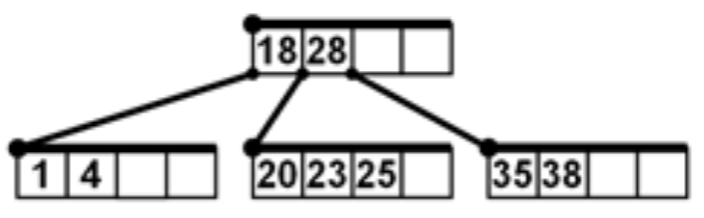 2012-03-20
Radek Mařík
13.
Z B-stromu znázorněného na obrázku odebereme  postupně klíče 18, 2. Pak bude kořen obsahovat  klíč/klíče...
a) 8      b) 8, 16       c) 10       d) 10, 12     e) 13
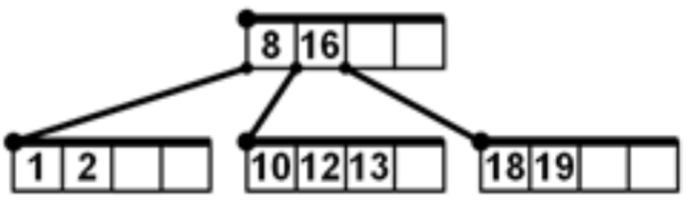 2012-03-20
Radek Mařík
14.
Vybudujte B-strom řádu 1  tak,  že do nejprve prázdného stromu vložíte postupně v uvedeném pořadí klíče 18, 31, 59, 20, 23, 24, 36, 60, 58, 15. 
a)  Nakreslete výsledný strom.
b)  Poté v uvedeném pořadí odstraňte klíče  20, 23, 24, 36, 60.  Opět nakreslete výsledný strom.
2012-03-20
Radek Mařík
15.
B-strom je řádu 10 a máme do něj umístit 100 000 klíčů. 
Jaká je maximální a minimální možná hloubka tohoto stromu? 

Pokročilé: Jaký je maximální a minimální možný počet uzlů tohoto stromu?
2012-03-20
Radek Mařík